ORGANIZACIJA IN DELOVANEJE EU
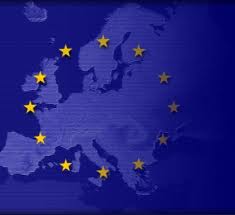 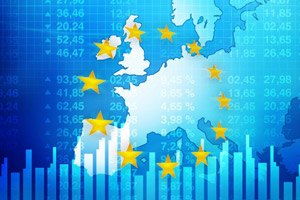 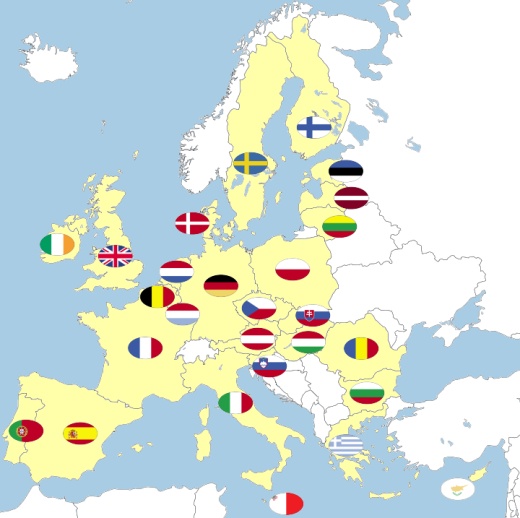 INSTITUCIJE KI SESTAVLJAJO EU
V Evropski unije je oblast  porazdeljena  med štiri
institucije:

1. Svet Evropske unije:
2. Evropski parlament:    
3. Evropska komisija:
4. Evropska sodišče
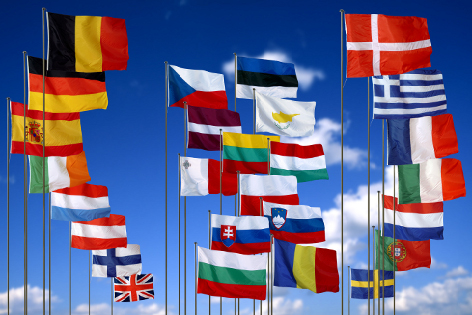 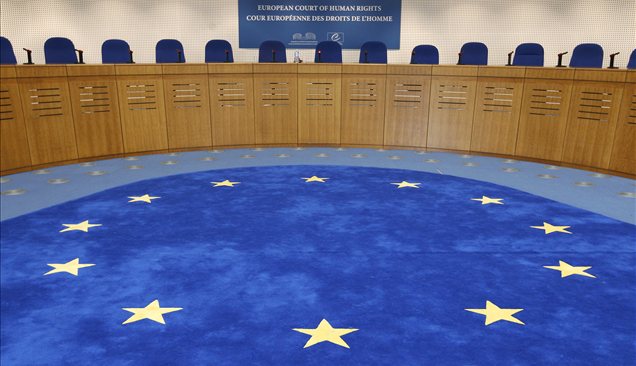 SVET EVROPSKE UNIJE
Sestavljajo ga: voditelji držav ali vlad držav članic in predsednik Evropske komisije, 
splošne politične smernice,
srečevanja (-2 letno),
Lizbonska pogodba,
volitve.
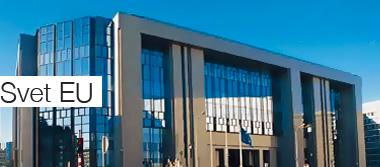 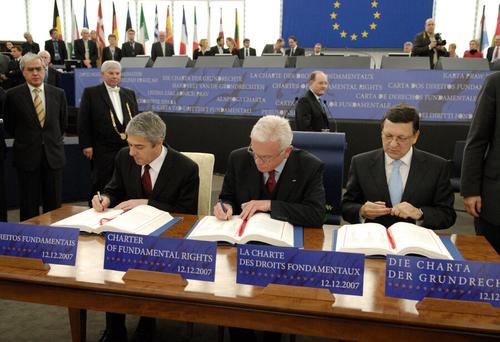 EVROPSKI PARLAMENT
Sestavljajo ga izvoljeni poslanci,
je posvetovalni del ter 
nadzorni del EU,
evropskih poslancev je 754
(7-Slovencev)
volitve predsednika
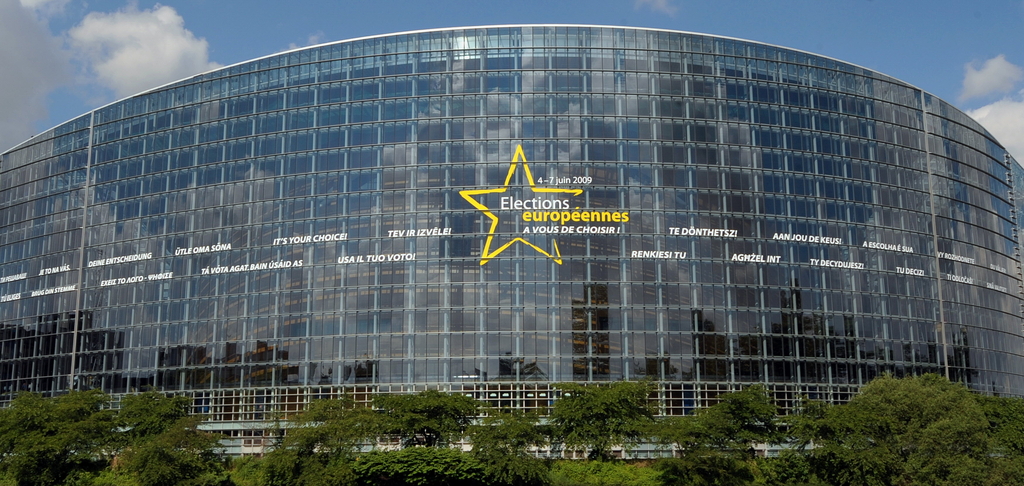 Poslopje Evropskega
Parlamenta v Strasburgu
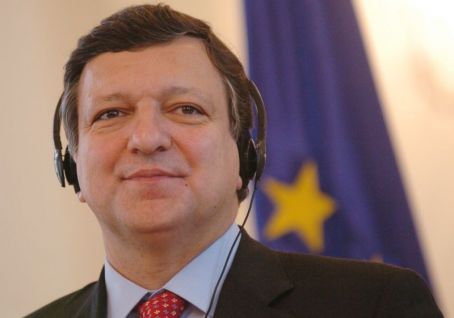 Predsednik Evropske
parlamenta
EVROPSKA KOMISIJA
27 komisarjev,
vsak skrbi za posamezno področje,
komisija je v Bruslju (Belgija),
 Lizbonska pogodba
(podpredsednik) – predstavni,
podpredsednik predlaga akte
 o katerih glasujeta svet in parlament
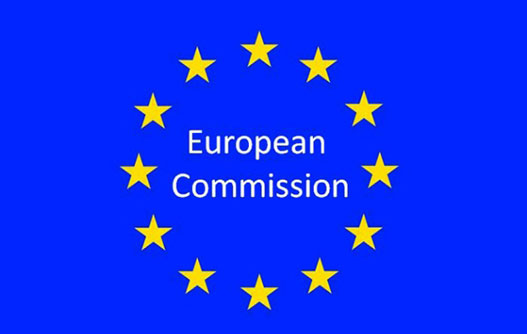 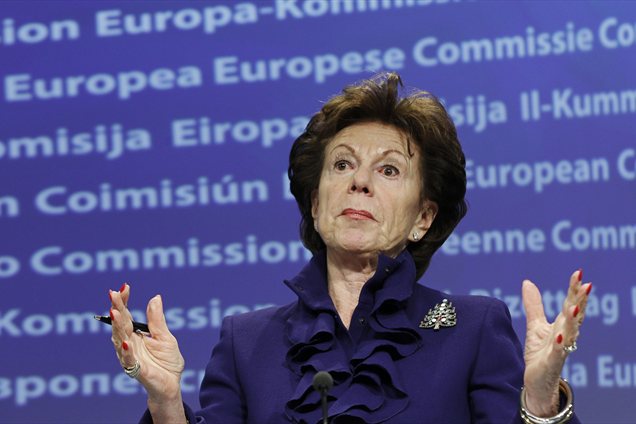 EVROPSKO SODIŠČE
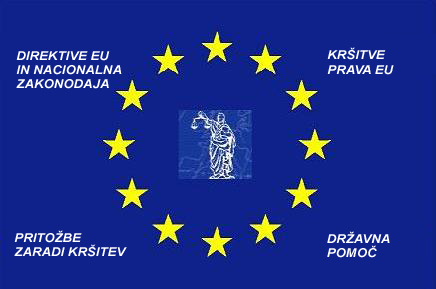 Spoštovanje prava EU,
reševanje pravnih sporov,
po en sodnik iz vsake države,
8 generalnih pravobranilcev.
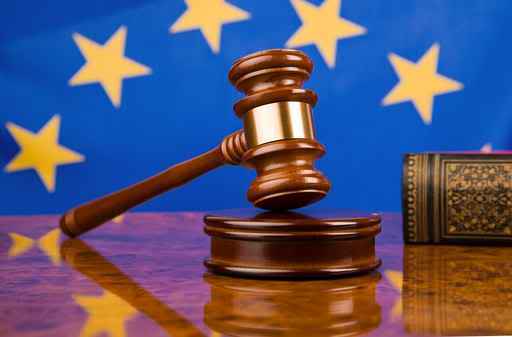 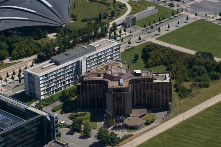 DRUGE INSTITUCIJE
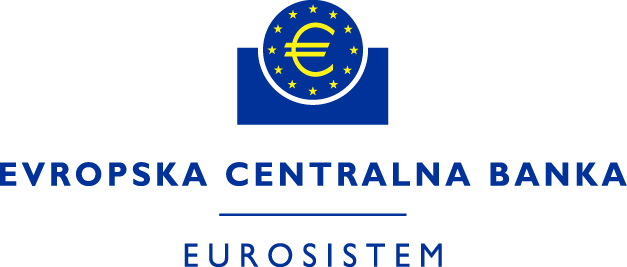 Evropska centralna banka,
Evropsko računsko sodišče,
Odbor regij Evropske unije, 
Evropski ekonomsko- socialni odbor,
Evropski varuh človekovih pravic,
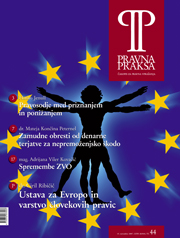 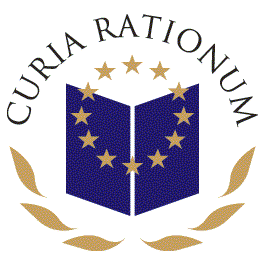 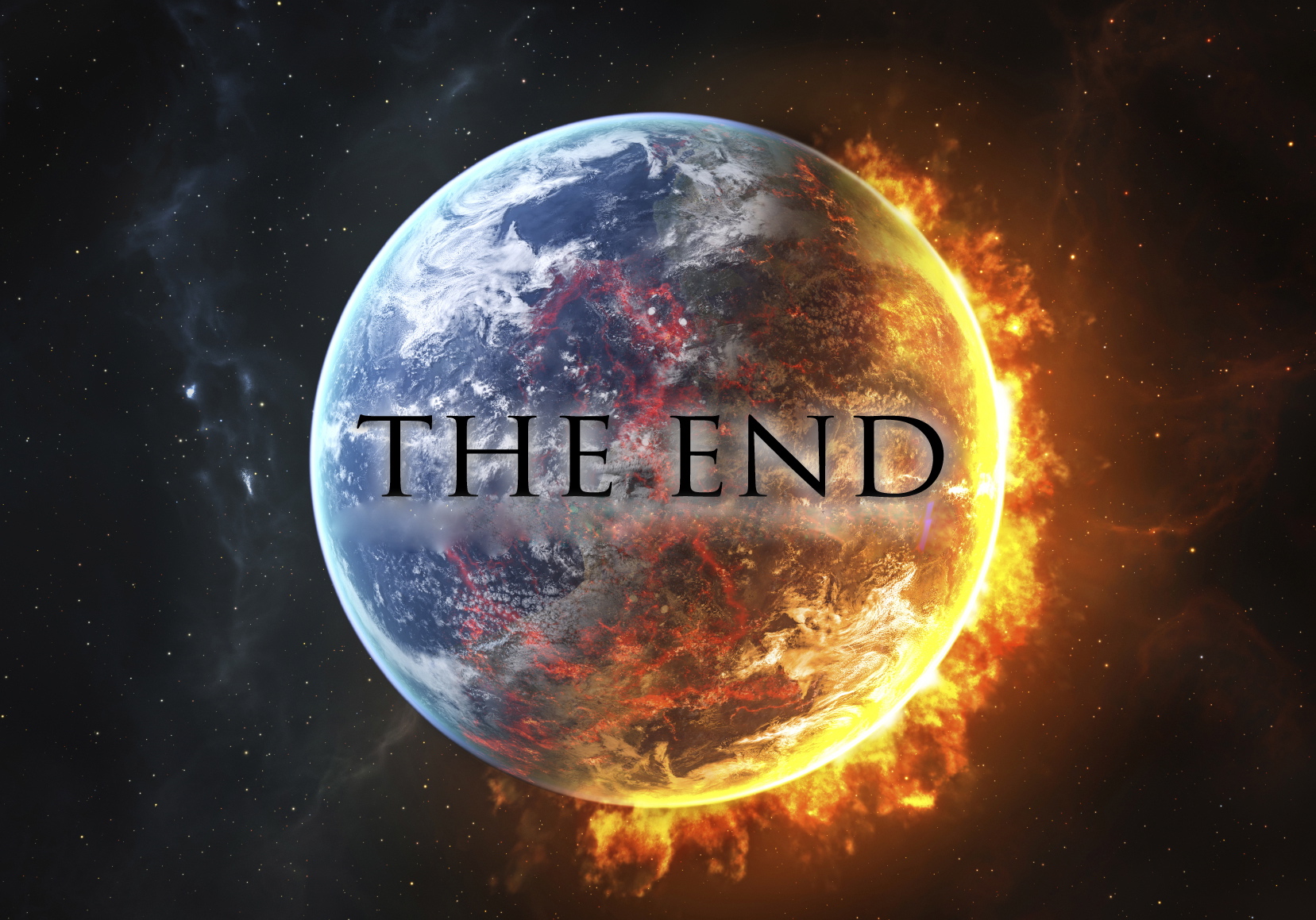